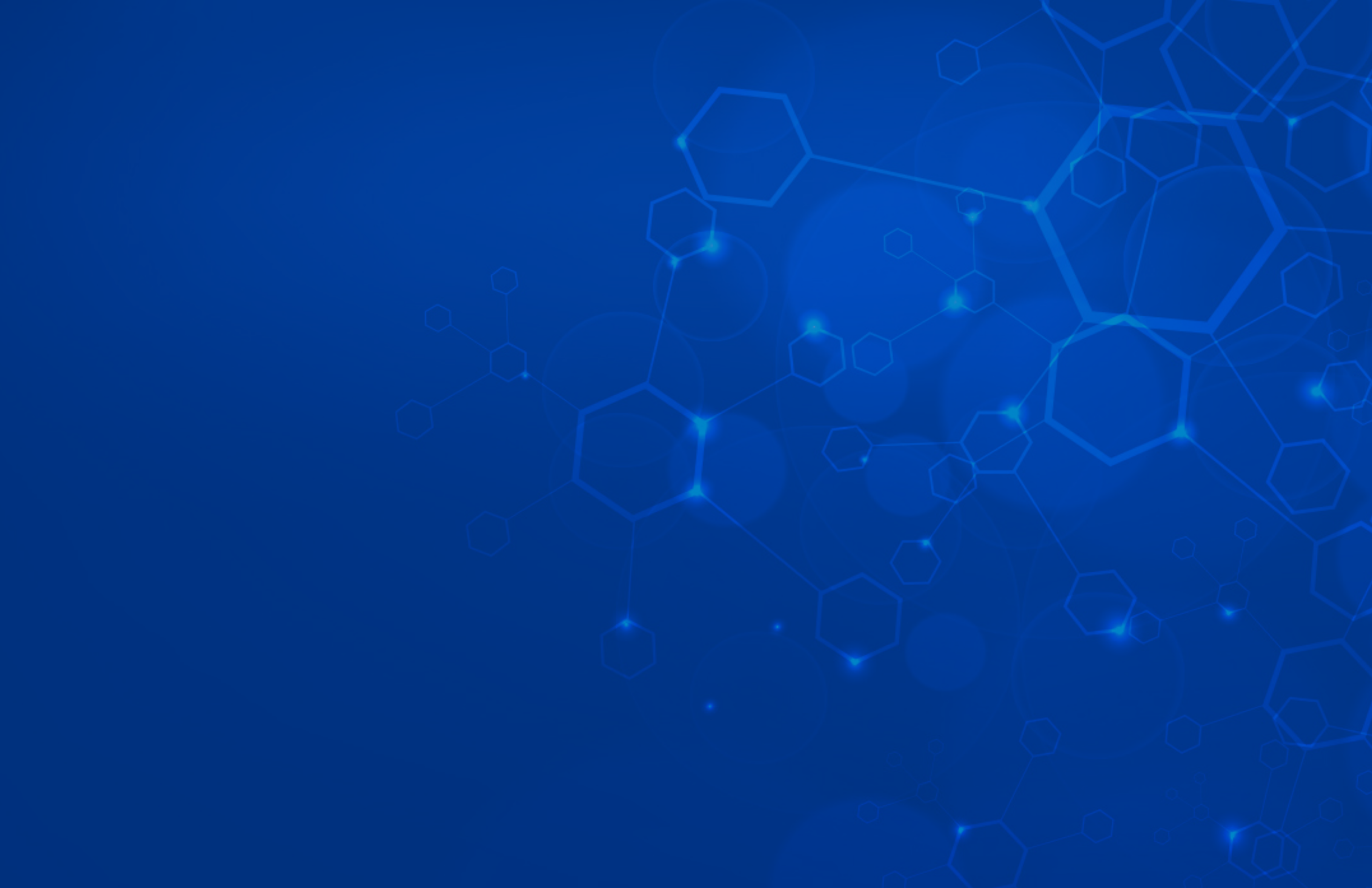 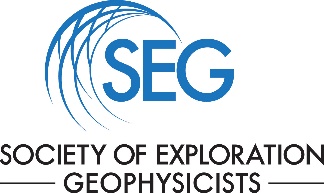 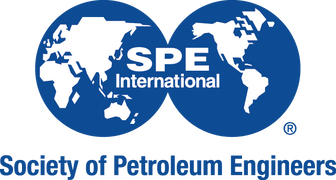 SPE/SEG Workshop: Injection Induced Seismicity
Presenter Name
Presentation
Title
Company Name
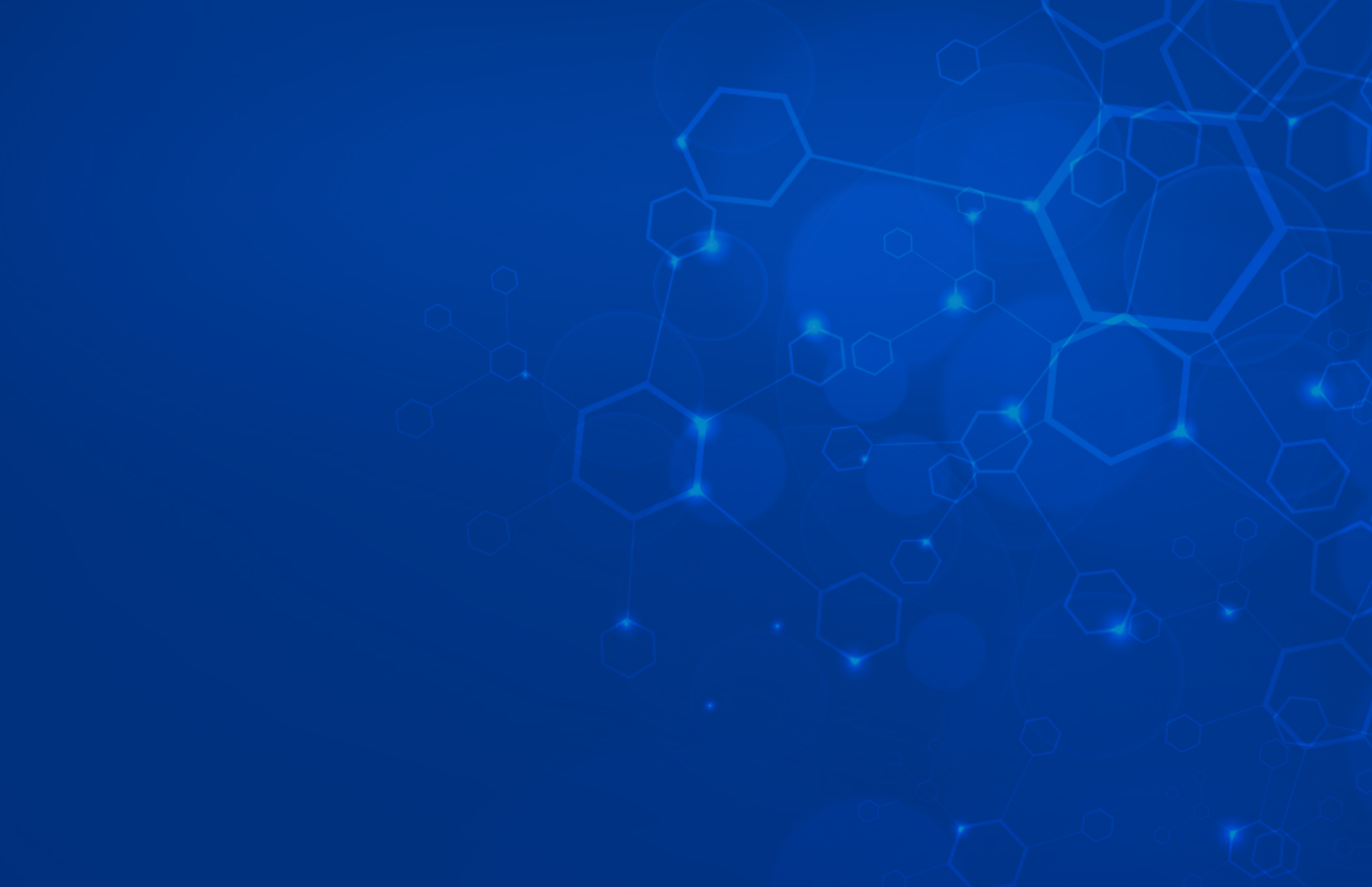 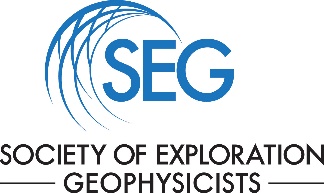 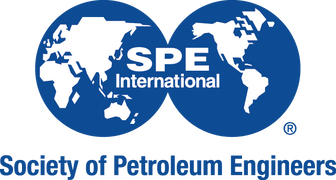 SPE/SEG Workshop: Injection Induced Seismicity
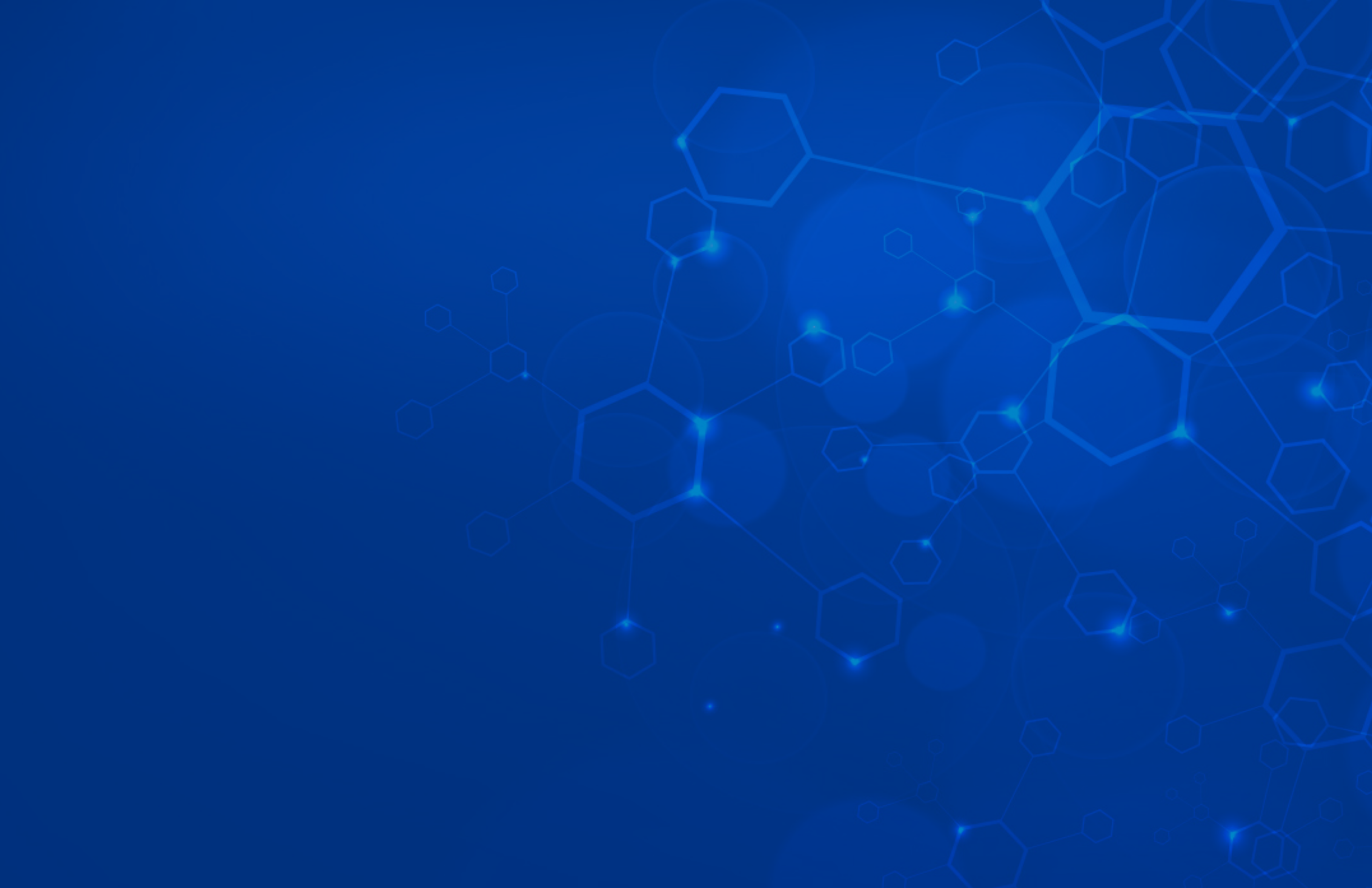 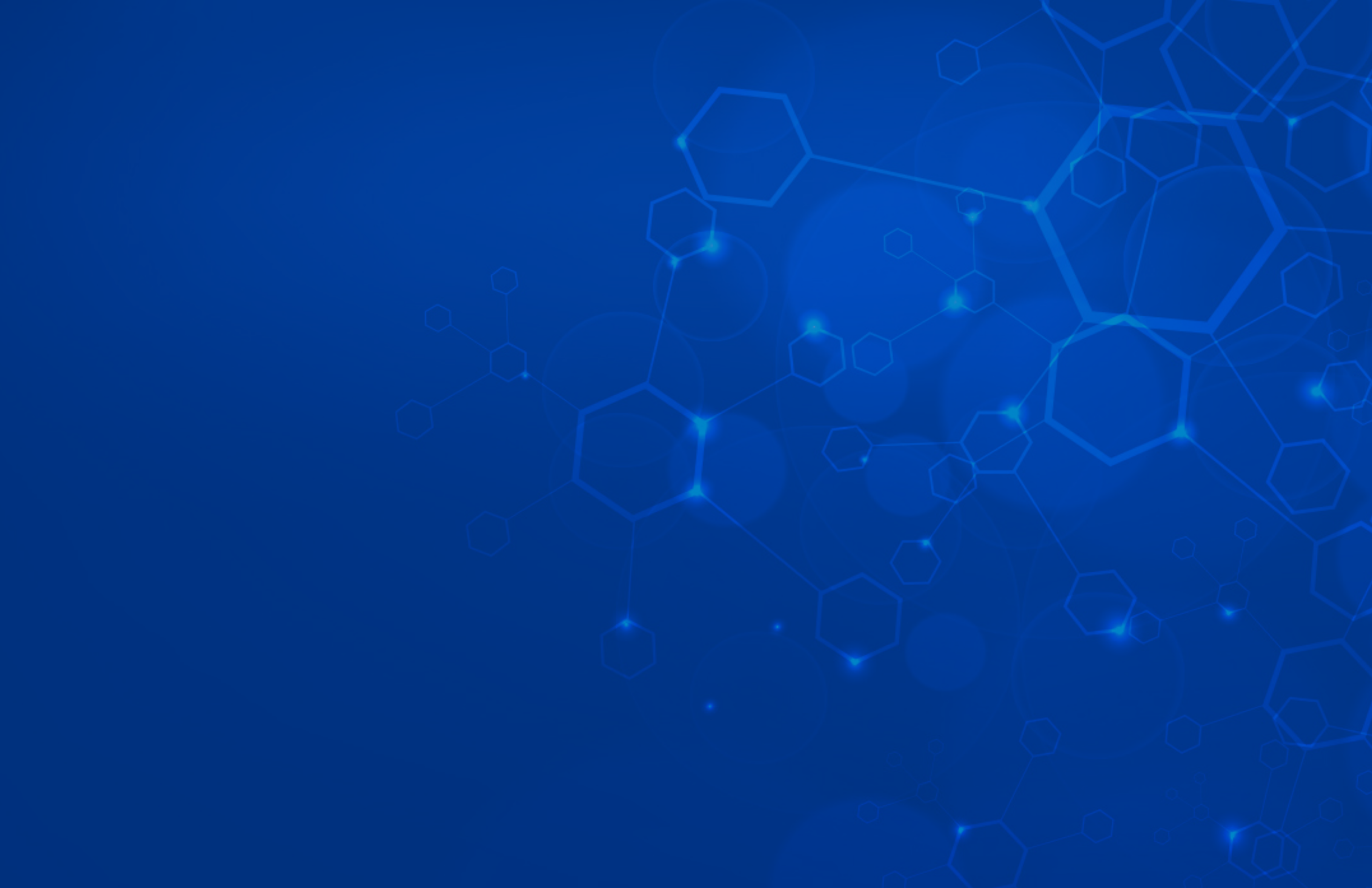 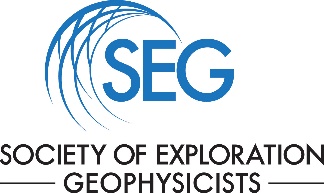 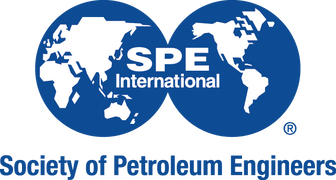 SPE/SEG Workshop: Injection Induced Seismicity
Thank You!
Questions?